Dear Teacher,
 
These slides were created to support the lessons in the CSO Teacher’s Guide for
“BOLD Voices:  A Beethoven Celebration,” November 2019.

You are welcome to modify, convert to a different format, or use as is in any way that would be useful to your teaching.
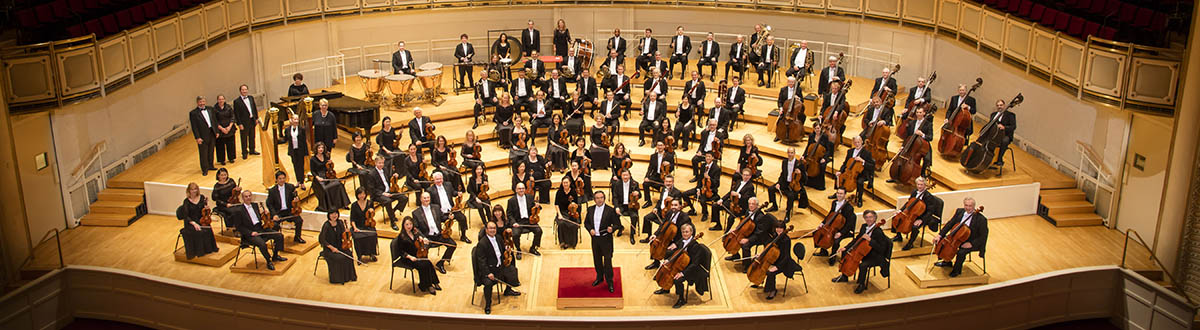 Symphony No 5, Mvt. 1
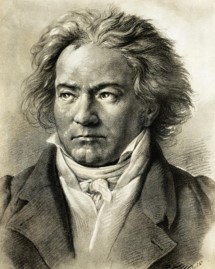 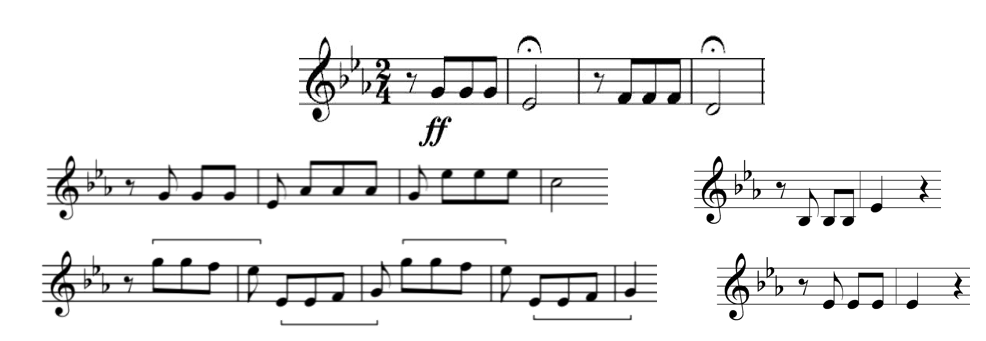 Symphony No 6, Mvt. 4
SYMPHONY No. 5
Allegro con brio 
Andante con moto 
Scherzo. Allegro 
Allegro
SYMPHONY No. 6
Cheerful feelings after arriving in the country
Scene at the brook
Happy gathering of country folk
Thunderstorm 
Shepherd’s Song; Cheerful and thankful feelings after the storm
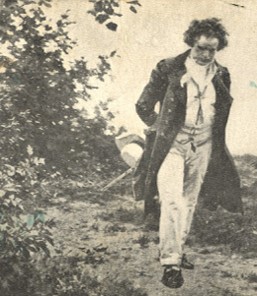 Symphony No 3, Mvt. 2
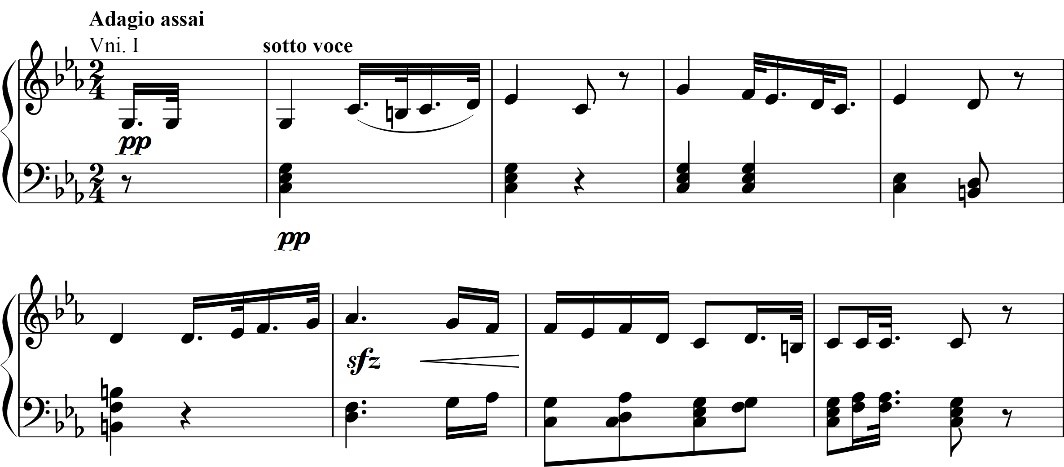 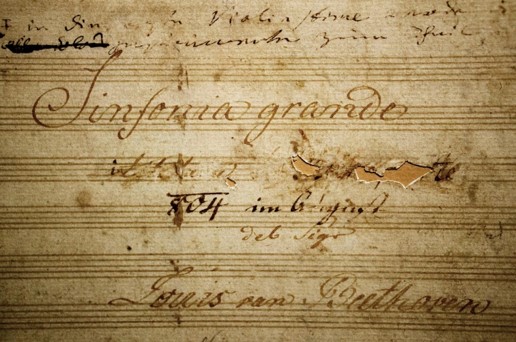 Symphony No 9, Mvt. 4
If it feels like no one hears you,
listen to your inner voice.
Search inside yourself, be brave,
and make a new creative choice.
Music moves us; be inspired
by all those who’ve come before.
Speak your truth and share with others;
that’s what music was made for!
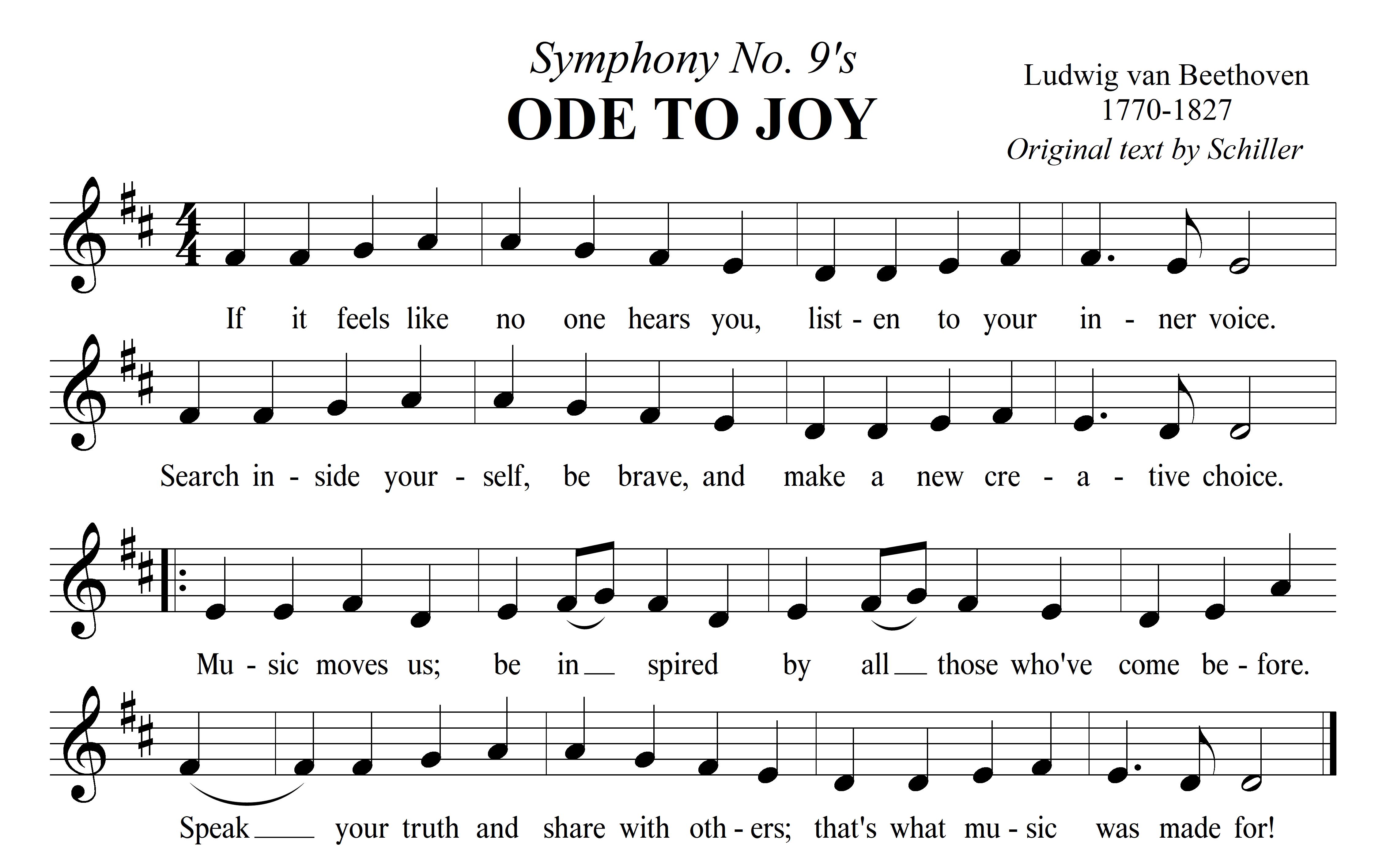 Symphony No 9, Mvt. 4
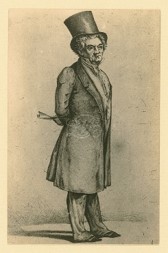 Symphony No 1, Mvt. 4
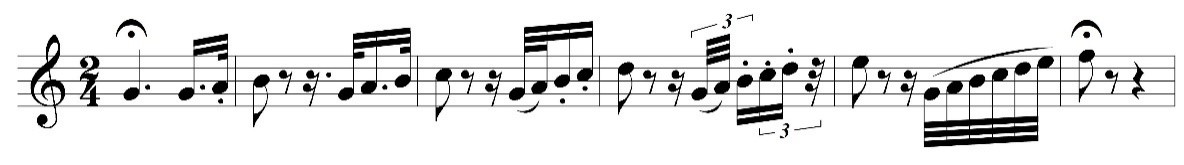 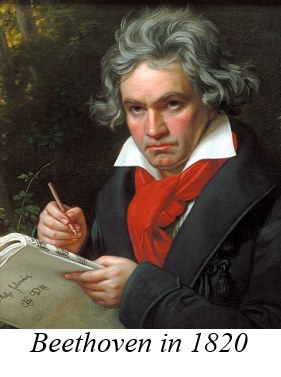 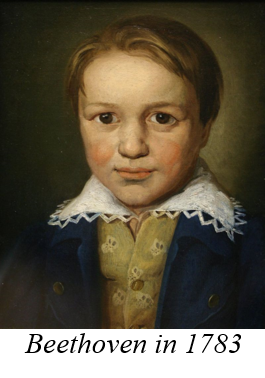 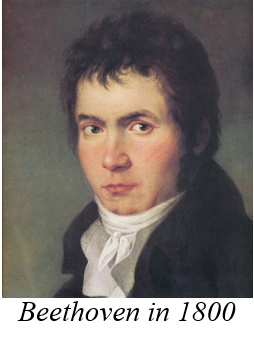 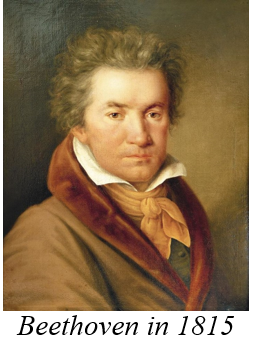 Symphony No 1, Mvt. 4
1,2,3—2,3,4—3,4,5—4,5,__
1,3,5—2,4,6—3,5,7—4,__,__
1,2,3—2,3,4—3,4,5—4,5,__
1,3,5—2,4,6—3,5,7—4,__,__
Symphony No 1, Mvt. 4
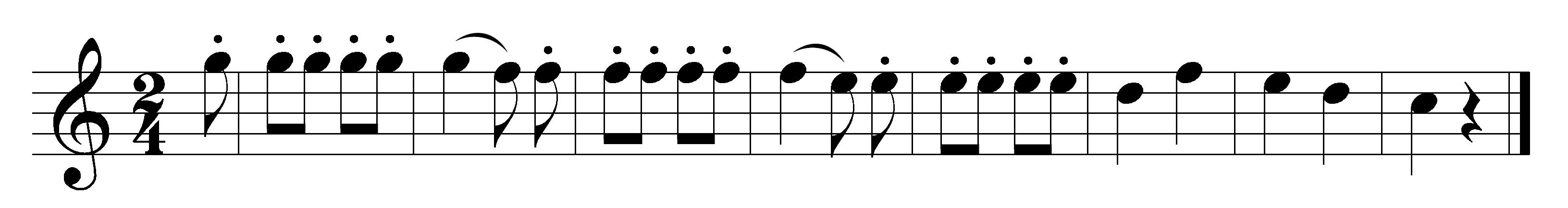 1
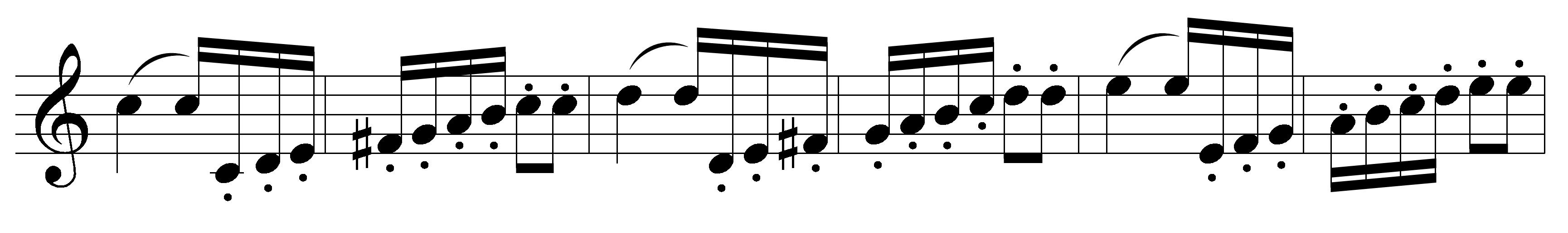 2
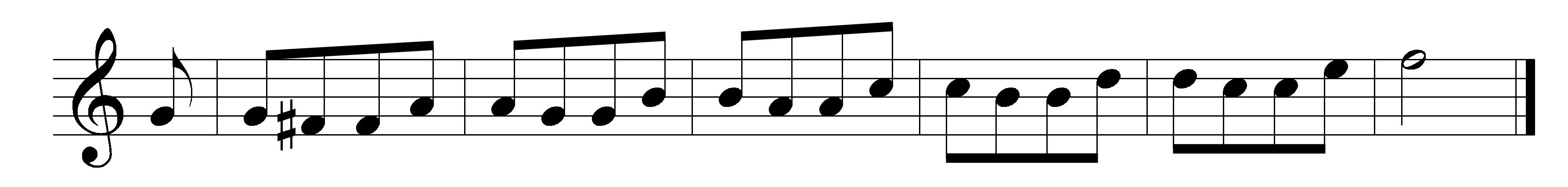 3
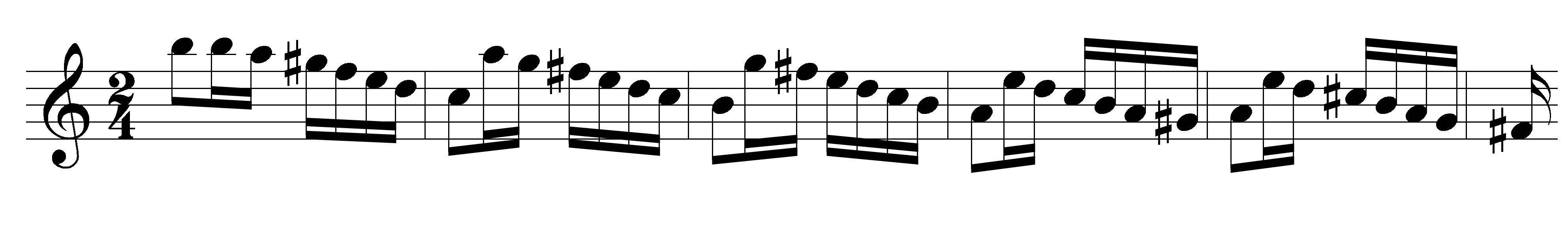 sequence  patterns in music
4
1,2,3—2,3,4—3,4,5—4,5,__
1,3,5—2,4,6—3,5,7—4,__,__
Symphony No 9, Mvt. 2
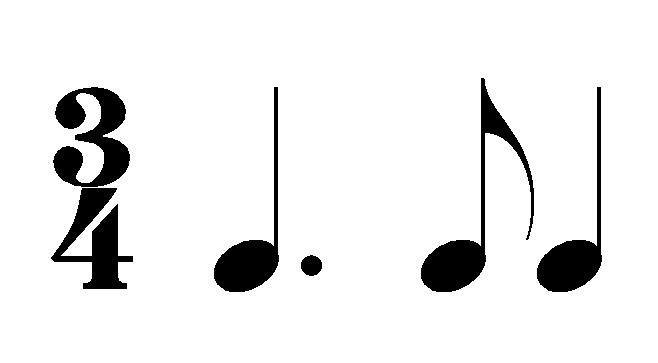 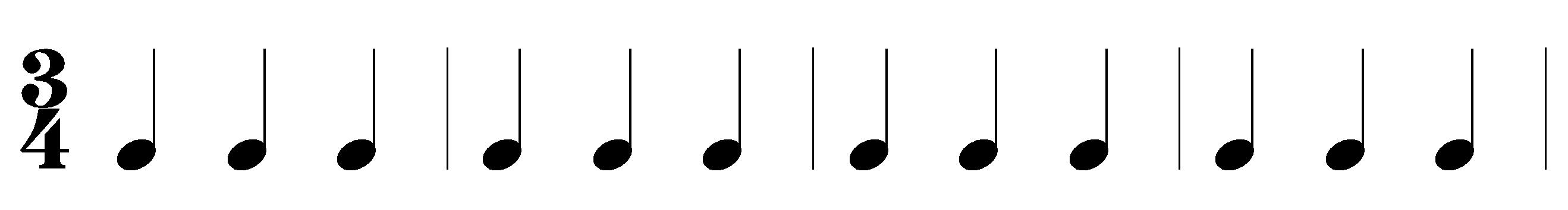 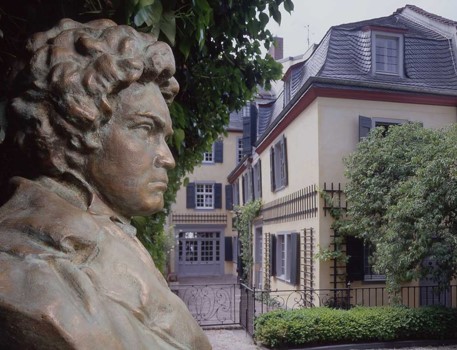 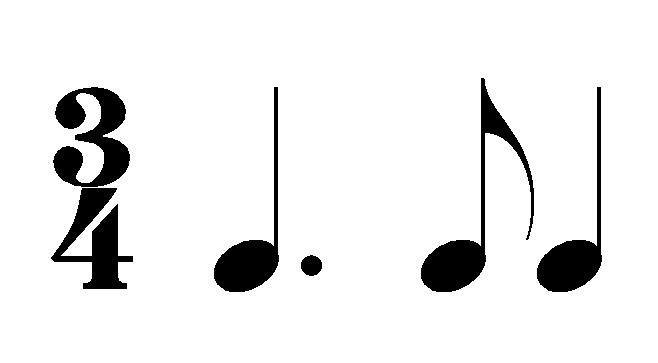 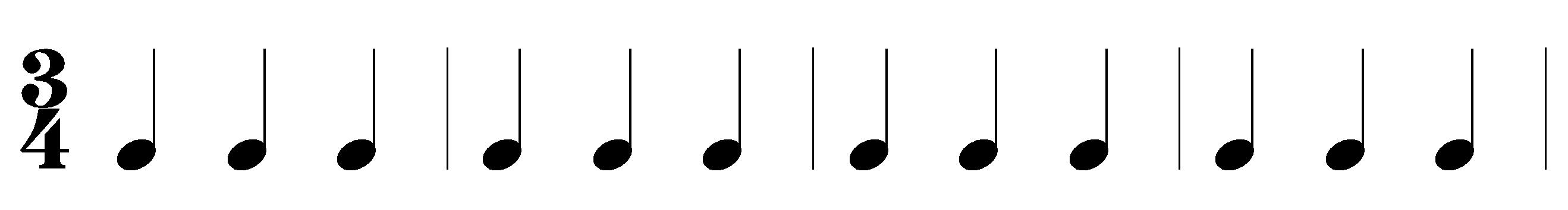 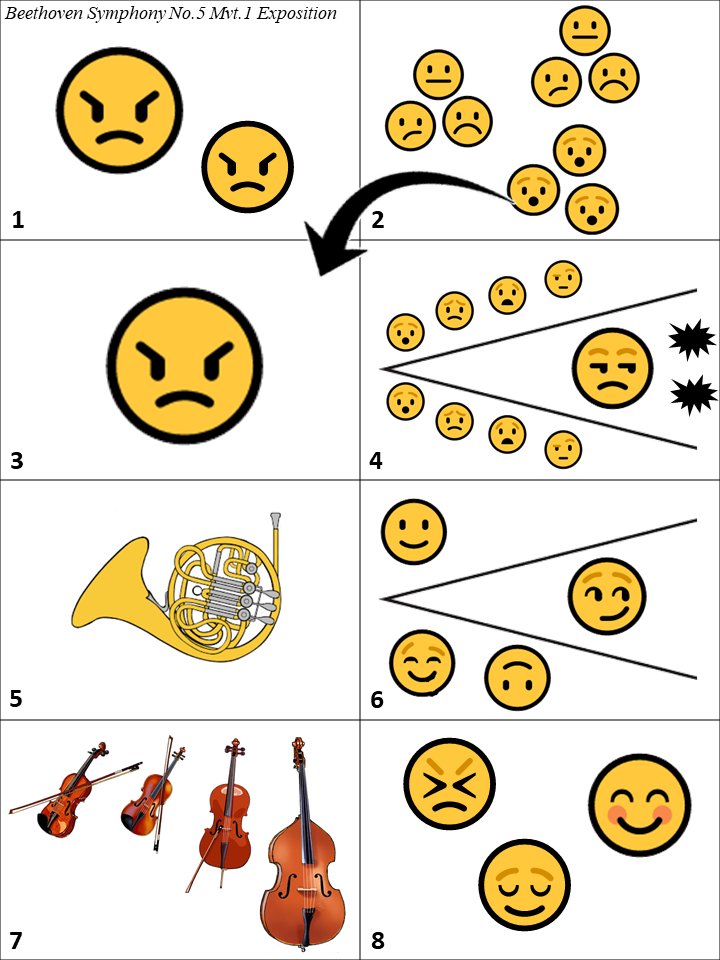 Symphony No 5, Mvt. 1
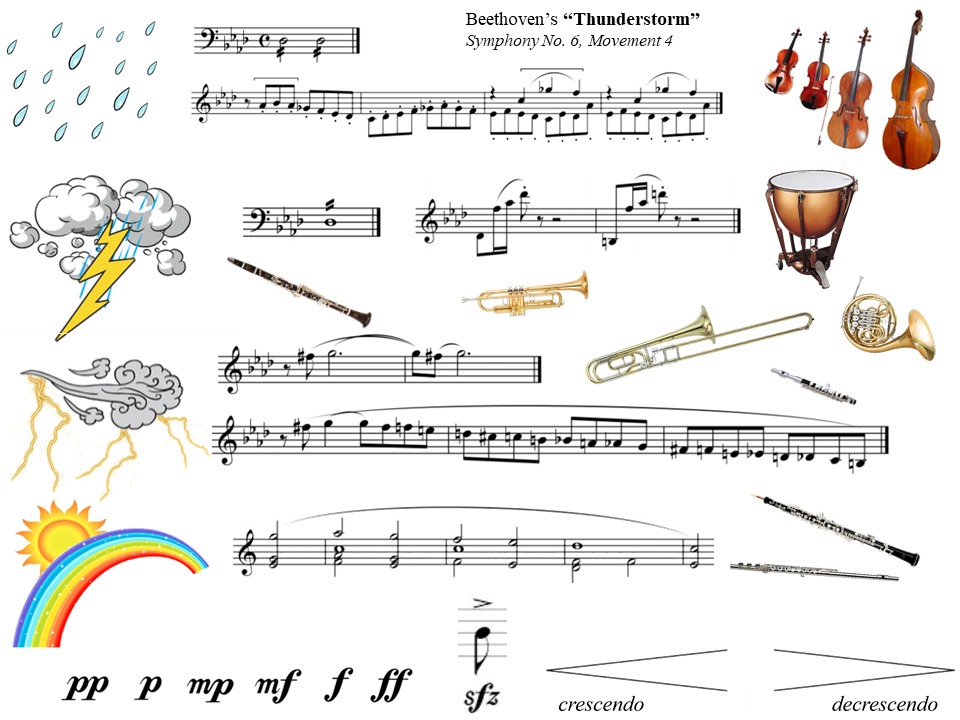 How Do You Feel?
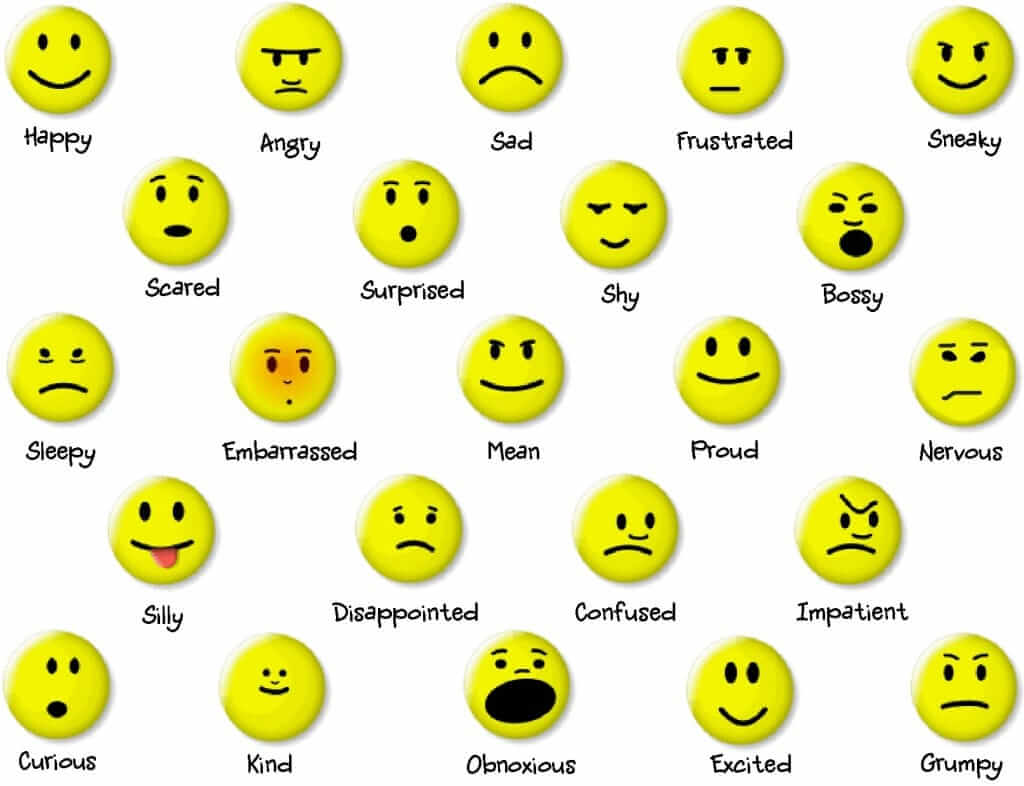 https://gozen.com/a-better-way-to-teach-kids-about-emotions
Play the Fifth!
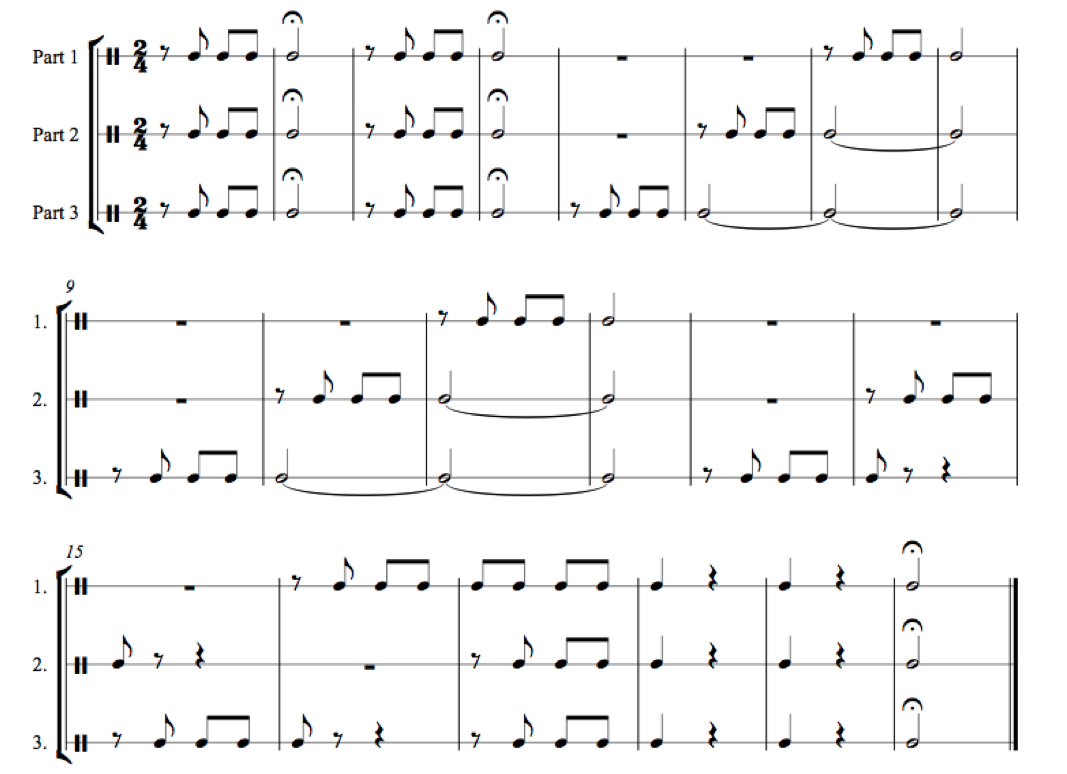 https://www.downsjuniormusic.com/beethoven.html
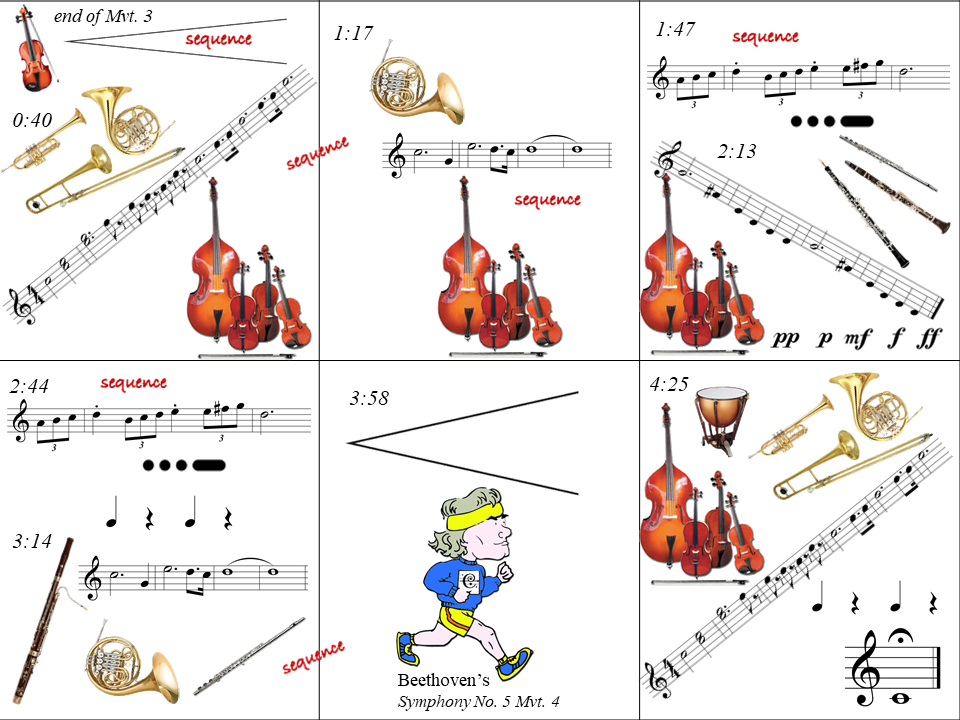 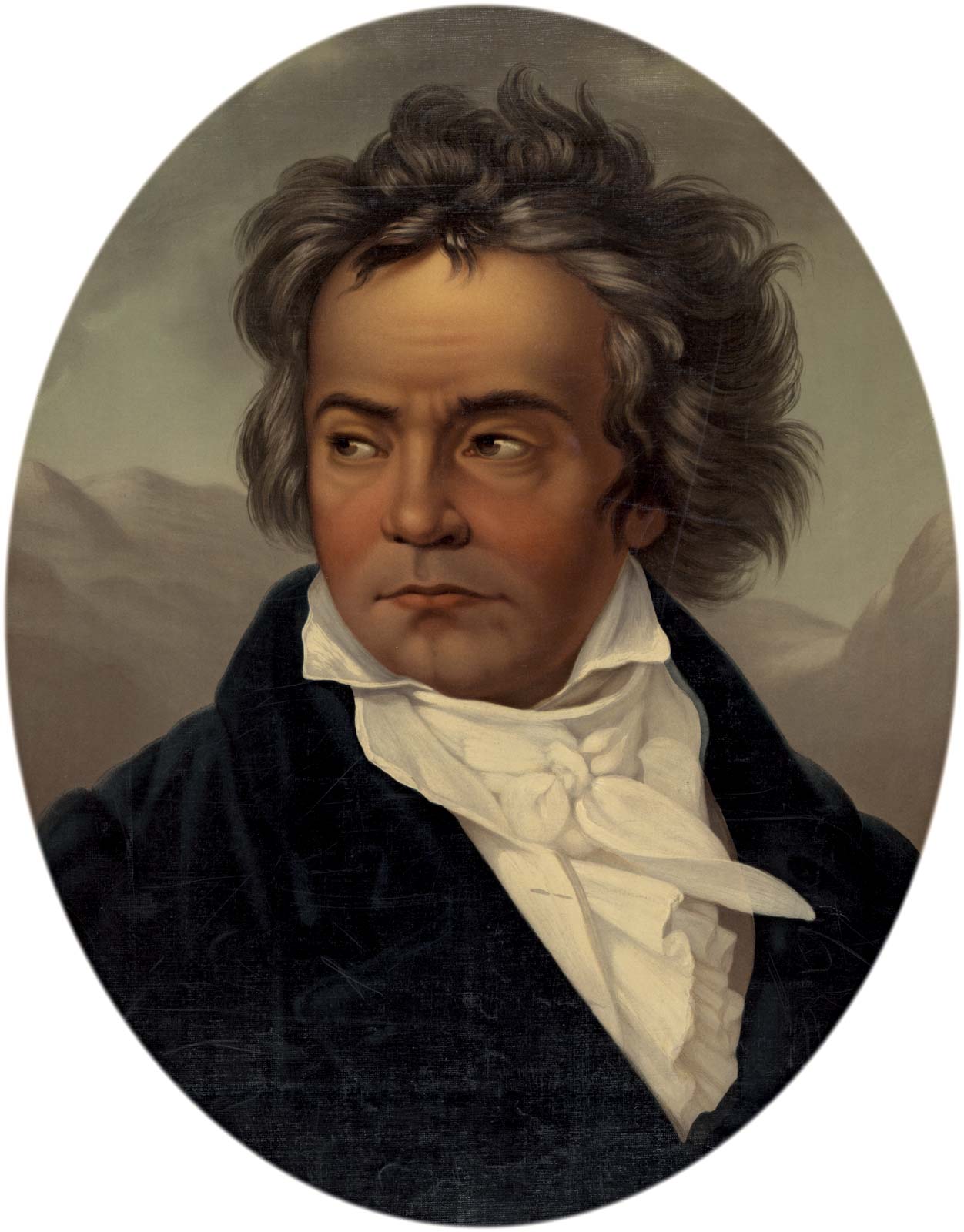